Princípio Multiplicativo
Parte I
Problemas de contagem são, muitas vezes, considerados difíceis entre alunos  e professores, apesar de as técnicas matemáticas necessárias serem bastante elementares: essencialmente, o conhecimento das operações aritméticas de soma, subtração, multiplicação e divisão. O objetivo deste material é habituar o aluno a trabalhar com problemas de contagem e a ver que, afinal de contas, tais problemas podem ser resolvidos com raciocínios simples na grande maioria dos casos, sem exigir o uso de fórmulas complicadas. É isto o que procuramos mostrar nos exemplos a seguir.
Exemplo 1
Uma bandeira com a forma abaixo vai ser pintada utilizando duas das cores dadas.
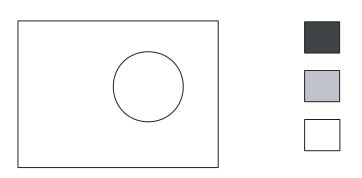 a) Liste todas as possíveis bandeiras. Quantas são elas?
Solução: 
	É importante ter um procedimento sistemático para listar todas as possíveis bandeiras, sem repeti-las. Para tal, devemos identificar as diferentes decisões a serem tomadas e examinar todas as possibilidades para cada uma delas. No caso deste problema, uma forma natural para planejar o preenchimento da bandeira é:
• escolher a cor a ser utilizada para a parte externa;
• a seguir, escolher a cor para o círculo interno.
	A primeira decisão pode ser feita de 3 modos diferentes, já que a cor externa pode ser qualquer uma das disponíveis. Uma vez tomada esta decisão, a cor escolhida não pode mais ser usada para o círculo interno.
	Por exemplo, se a cor preta for escolhida para a parte externa, a cor interna deverá ser cinza ou branca. Podemos, então, listar todas as possíveis bandeiras, que são 6, de acordo com as figuras:
Com a cor externa cinza:
Com a cor externa preta:
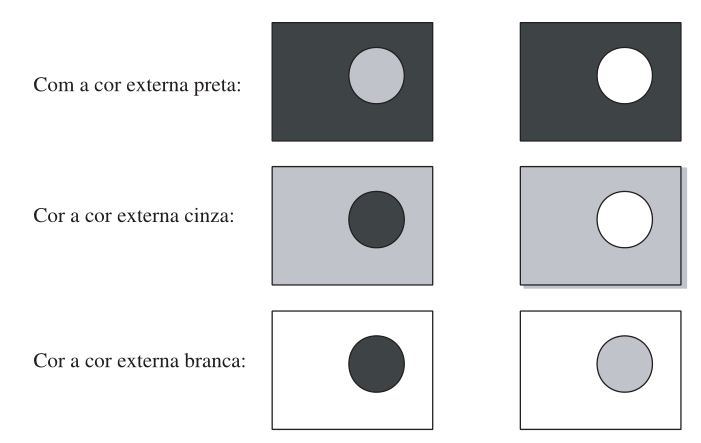 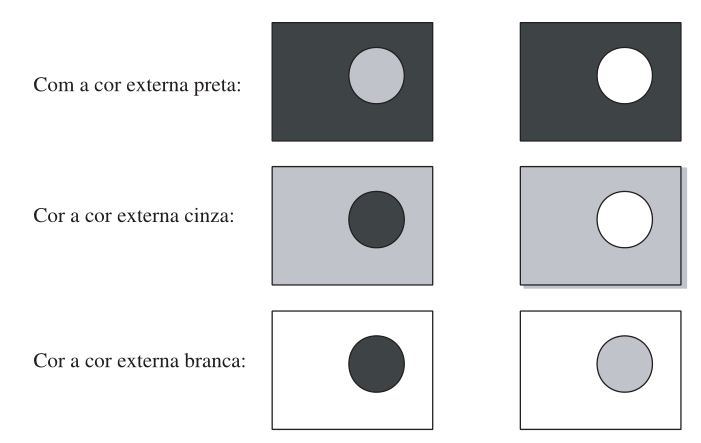 Com a cor externa branca:
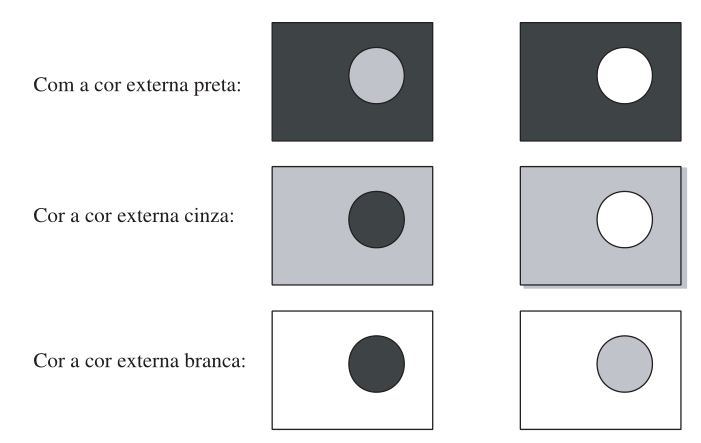 Um fato importante, que pode ser explorado na contagem eficiente do número possível de bandeiras, é o seguinte: as cores disponíveis para pintar o círculo mudam de acordo com a escolha da parte externa, mas a sua quantidade é sempre a mesma, já que, qualquer que seja a cor externa escolhida, há sempre duas cores restantes para o círculo. Portanto, poderíamos ter empregado o seguinte raciocínio para contar o número de possíveis bandeiras, sem listá-las:
	 A cor externa pode ser escolhida de três modos diferentes. Qualquer que seja essa escolha, a cor do círculo pode ser escolhida de dois mo- dos. Logo, o número total de possibilidades é 2 + 2 + 2 = 3 × 2 = 6. 
	O procedimento acima ilustra o Princípio Multiplicativo: Se uma decisão D1pode ser tomada de p modos e, qualquer que seja essa escolha, a decisão D2pode ser tomada de q modos, então o número de maneiras de se tomarem consecutivamente as decisões D1e D2é igual a pq.
	O Princípio Multiplicativo pode ser ilustrado com o auxílio de uma
árvore de enumeração como a da figura a seguir:
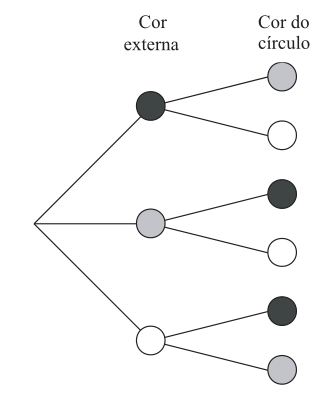  Cor externa
 Cor do círculo
b) Quantas são as possíveis bandeiras no caso em que 4 cores estão disponíveis?
Solução:
As decisões a serem tomadas são exatamente as mesmas do caso anterior, tendo mudado apenas o número de possibilidades de escolha. Para a cor externa, temos agora 4 possibilidades. Uma vez escolhida a cor externa, a cor do círculo pode ser qualquer uma das outras 3. Logo, pelo Princípio Multiplicativo, o número de modos diferentes para pintar a bandeira é 4 × 3 = 12.
Exemplo 2
Quantas são as formas de pintar a bandeira a seguir utilizando 3 cores diferentes dentre 4 dadas?
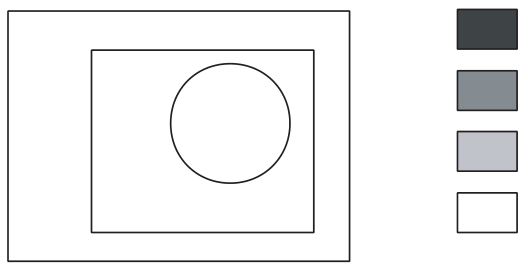 Solução:
	Agora, temos 3 decisões consecutivas a tomar: a cor externa, a do retângulo e a do círculo. A cor externa pode ser qualquer uma das 4 cores; uma vez escolhida a cor externa, o retângulo pode ser pintado de três modos distintos. Logo, a escolha combinada da cor externa e do retângulo pode ser feita de 4 × 3 = 12 modos. Para cada um destes 12 modos, o círculo pode ser pintado com uma das duas cores que sobraram. Logo, o número total de possibilidades é 4 × 3 × 2 = 24. 
	O raciocínio acima mostra que o Princípio Multiplicativo pode, na realidade, ser aplicado quando temos diversas etapas de decisão: desde que o número de possibilidades em cada etapa não dependa das decisões anteriores, basta multiplicá-los para achar o número total de possibilidades.
Exemplo 3
Para pintar a bandeira abaixo, há 4 cores disponíveis. De quantos modos ela pode ser pintada de modo que faixas adjacentes tenham cores distintas?
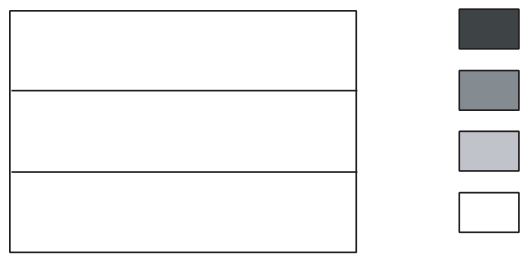 Solução:
	O primeiro passo é escolher em que ordem vamos pintar a bandeira. Podemos, por exemplo, pintar as faixas de cima para baixo (veja, no exercício 16, o que ocorre quando escolhemos mal a ordem de preenchimento). A cor da primeira faixa pode ser qualquer uma das 4 cores. Qualquer que seja a cor escolhida, para a segunda faixa temos 3 cores para escolher. Escolhida a cor da segunda faixa, a terceira pode ser pintada de qualquer cor, exceto a usada para a segunda faixa. Assim, temos novamente 3 possibilidades de escolha.
	O número total de possibilidades é, então:
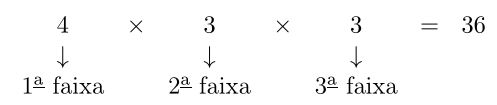 Exemplo 4
Quantos são os números de três algarismos distintos?
Solução:
	Vamos escolher, sucessivamente, os três algarismos, começando com o da esquerda (isto é importante, como veremos abaixo). O primeiro algarismo pode ser escolhido de 9 modos, pois não pode ser igual a 0. O segundo algarismo pode ser escolhido de 9 modos, pois não pode ser igual ao primeiro algarismo. O terceiro algarismo pode ser escolhido de 8 modos, pois não pode ser igual nem ao primeiro nem ao segundo algarismo.
	A resposta é 9 × 9 × 8 = 648.
Exemplo 5
O código Morse usa duas letras, ponto e traço, e as palavras têm de 1 a 4 letras. Quantas são as palavras do código Morse?
Solução:
Há palavras de 1, 2, 3 e 4 letras, em quantidades diferentes.
Assim, nossa estratégia é a de usar o Princípio Multiplicativo para contar separadamente estas palavras e, depois, somar estas quantidades. 
	Há 2 palavras de uma letra; há 2 × 2 = 4 palavras de duas letras, pois há dois modos de escolher a primeira letra e dois modos de escolher a segunda letra; analogamente, há 2 × 2 × 2 = 8 palavras de três letras e 2 × 2 × 2 × 2 = 16 palavras de 4 letras. 
	O número total de palavras é 2 + 4 + 8 + 16 = 30.
Você já deve ter percebido nesses exemplos qual é a estratégia para resolver problemas de contagem:
Postura: Devemos sempre nos colocar no papel da pessoa que deve fazer a ação solicitada pelo problema e ver que decisões devemos tomar.
Divisão: Devemos, sempre que possível, dividir as decisões a serem tomadas em decisões mais simples, correspondentes às diversas etapas do processo de decisão.
A ordem em que as decisões são tomadas pode ser extremamente importante para a simplicidade do processo de resolução.
Não adiar dificuldades: Pequenas dificuldades adiadas costumam se transformar em imensas dificuldades. Se uma das decisões a serem tomadas for mais restrita que as demais, essa é a decisão que deve ser tomada em primeiro lugar.
Exemplo 6
Quantos são os números pares de três algarismos distintos?
Solução:
	Há 5 modos de escolher o último algarismo. Note que começamos pelo último algarismo, que é o mais restrito; o último algarismo só pode ser 0, 2, 4, 6 ou 8.
	 Em seguida, vamos ao primeiro algarismo.
De quantos modos se pode escolher o primeiro algarismo? A resposta é “depende”: se não tivermos usado o 0, haverá 8 modos de escolher o primeiro algarismo, pois não poderemos usar nem o 0 nem o algarismo já usado na última casa; se já tivermos usado o 0, haverá 9 modos de escolher o primeiro algarismo, pois apenas o 0 não poderá ser usado na primeira casa.
	 Assim, apesar de termos procurado atacar inicialmente a escolha mais restrita, chegamos a um impasse no uso do Princípio Multiplicativo. Esse tipo de impasse é comum na resolução de problemas e há dois métodos para vencê-lo.
	 O primeiro método consiste em voltar atrás e contar separadamente. Contaremos separadamente os números que terminam em 0 e os que não terminam em 0. Comecemos pelos que terminam em 0. Há 1 modo de escolher o último algarismo, 9 modos de escolher o primeiro e 8 modos de escolher o algarismo central. Há, portanto, 1×9×8 = 72 números de três algarismos distintos terminados em 0.
	Para os que não terminam em 0, há 4 modos de escolher o último algarismo, 8 modos de escolher o primeiro e 8 modos de escolher o algarismo central. Há 4×8×8 = 256 números pares de três algarismos distintos que não terminam em 0.
	A resposta é 72 + 256 = 328.
O segundo método consiste em ignorar uma das restrições do problema, o que nos fará contar em demasia. Depois descontaremos o que houver sido contado indevidamente.
	Primeiramente fazemos de conta que o 0 pode ser usado na primeira casa do número. Procedendo assim, há 5 modos de escolher o último algarismo (só pode ser 0, 2, 4, 6 ou 8), 9 modos de escolher o primeiro algarismo (não podemos repetir o algarismo usado na última casa – note que estamos permitindo o uso do 0 na primeira casa) e 8 modos de escolher o algarismo central. Há 5 × 9 × 8 = 360 números, aí inclusos os que começam por 0.
	Agora vamos determinar quantos desses números começam por zero; são esses os números que foram contados indevidamente. Há 1 modo de escolher o primeiro algarismo (tem que ser 0), 4 modos de escolher o último (só pode ser 2, 4, 6 ou 8 – lembre-se de que os algarismos são distintos) e 8 modos de escolher o algarismo central (não podemos repetir os algarismos já usados). Há 1×4×8 = 32 números começados por 0.
	A resposta é 360 − 32 = 328.
Exemplo 7
De quantos modos diferentes 6 pessoas podem ser colocadas em fila?
Solução:
Este é um problema clássico de contagem, chamado de problema das permutações simples, que é facilmente resolvido pelo Princípio Multiplicativo. De fato, basta escolher sucessivamente as pessoas colocadas em cada posição da fila. Para escolher o primeiro da fila, temos 6 possibilidades; o segundo pode ser qualquer uma das 5 pessoas restantes, e assim por diante. Logo, o número total de possibilidades é 6×5×4×3×2×1 = 720. De um modo geral, o número de modos de ordenar n objetos é igual a n×(n−1)×···×1, que é representado por n! (lê-se: n fatorial).
Exemplo 8
De quantos modos podem-se escolher três dos jogadores de um time de futebol para representá-lo em uma cerimônia de premiação?
Solução:
Este é um outro problema clássico de contagem, chamado de problema das combinações simples. À primeira vista, parece ser simples resolvê-lo pelo Princípio Multiplicativo: basta escolher um representante de cada vez. O primeiro pode ser escolhido de 11 modos, o segundo, de 10 e o terceiro, de 9. Logo, o número total de possibilidades parece ser 11 × 10 × 9 = 990. Esta solução está incorreta, mas podemos consertá-la para chegar à resposta certa. Suponha que tivéssemos escolhido, sucessivamente, os jogadores A, B e C. A comissão de representantes assim formada seria exatamente a mesma se tivéssemos selecionado, por exemplo, primeiro B, depois A, depois C. No entanto, as duas escolhas foram contadas por nós como se fossem distintas. O que nos permite corrigir o resultado da contagem é o fato de que todas as possíveis comissões são repetidas o mesmo número de vezes, correspondente a todas as suas possíveis ordenações. Por exemplo, A, B e C vão surgir, em nosso processo de enumeração, 3 × 2 × 1 = 6 vezes, o mesmo ocorrendo com todas as possíveis comissões. Logo, o número correto de comissões é igual a 990/6 = 165.
	De modo geral, o número de modos de escolher p dentre n objetos é
representado por       (lê-se: combinação de n tomados p a p) e é igual a:
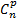 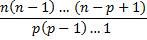